WELCOME
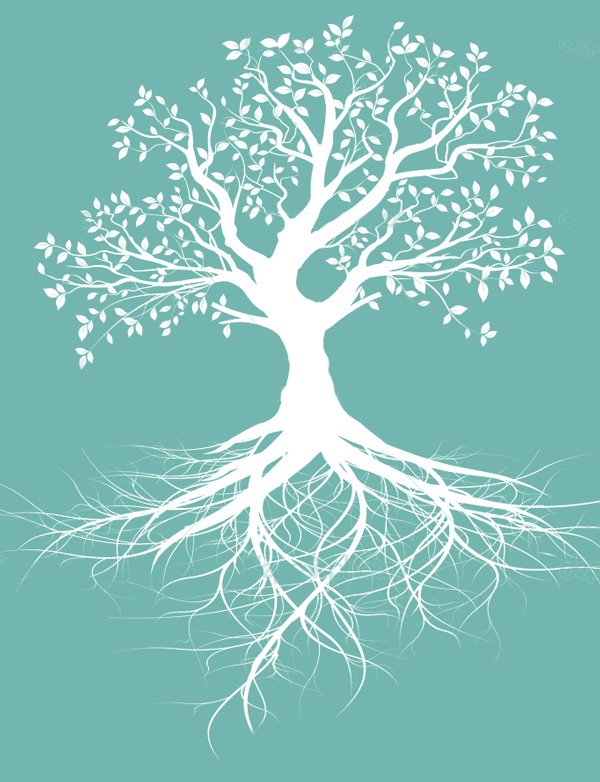 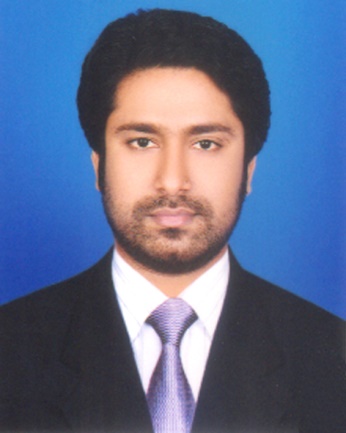 Presented by
M  Humayun Kabir

English Teacher
Bhayeta Abdul Quddus Dakhil Madrasah, Tangail Sadar
Cell : 01727-425565 ; 01924-320532
E-mail : hkabir082009@gmail.com
Lesson Identity
Roots
Class Ten
Unit Ten 
06 March 2019
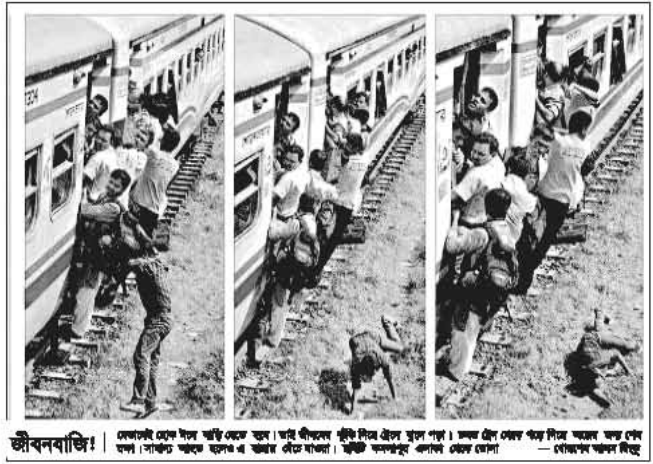 Let’s Watch a Video
TOPIC
My roots
Subject 		: 	English 1st Paper
Lesson	 	: 	1
Period 		: 	1st
Time 		: 	50 minutes
Date 			: 	06 March 2019
Learning outcomes
After we have studied this lesson, we will be able to
 
participate in conversations and debates
exchange personal information
present own ideas, give and ask for information
present information in a chart.
According to

Learning outcomes-1 : 

participate in conversations and debates
Part - A
Now open your books and look at the caption again and try to share your idea with following question-


How do you feel looking at the photo ?

Why do you think people take such risks to go home to celebrate Eid ?
Answer the questions
Oh my God ! Heavy unexpected loaded train with passengers. They are hanging with the handle of the train and trying so hardly to enter into the train. Because, they are taking such a risk of life to go back to their roots, to meet their kith and kin and spend a quality time with them.

2.  Yes, I  think so.
Part : BRead the following text silently
Part : C
According to

Learning outcomes-3 : 

present own ideas, give and ask for information
Part : D
That makes 
our roots
The problems of 
a rootless person
No entity
Family bondage
Love to friends
Devoid of values
Love to in-laws
Devoid of humanity
Love to neighbours
No destiny
Feeling of emptiness
Our birth and growing land
According to

Learning outcomes-2 : 

exchange personal information
Part : E
Assessment
Our families, our land of birth, relatives, our culture, traditions, or surroundings are our roots.
What are our roots ?
Eid-ul-Fitre, Eid-ul-Azha, Durgapuja, Cristmas Day etc.
What are the main religious festivals in Bangladesh ?
According to

Learning outcomes-4 : 

present information in a chart.
Part : F
Survey Report
There are 60 students in our class. They are from different roots. We have made a classroom survey and found out the roots of all the students of our class. Now, the types of roots our classmates are presented in a chart below.
The Chart
A Class Survey on the Types of Roots
Home Task
Write a paragraph on “Your Roots”
Thank you all
May Allaah swt save and develop our roots.